What is a Lipid
Lipids: a heterogeneous class of naturally occurring organic compounds classified together on the basis of common solubility properties
insoluble in water, but soluble in aprotic organic solvents including diethyl ether, chloroform, methylene chloride, and acetone
Amphipathic in nature

Lipids include:
Open Chain forms
fatty acids, triacylglycerols, sphingolipids, phosphoacylglycerols, glycolipids, 
lipid-soluble vitamins
prostaglandins, leukotrienes, and thromboxanes

Cyclic forms
cholesterol, steroid hormones, and bile acids
Fig 5.1
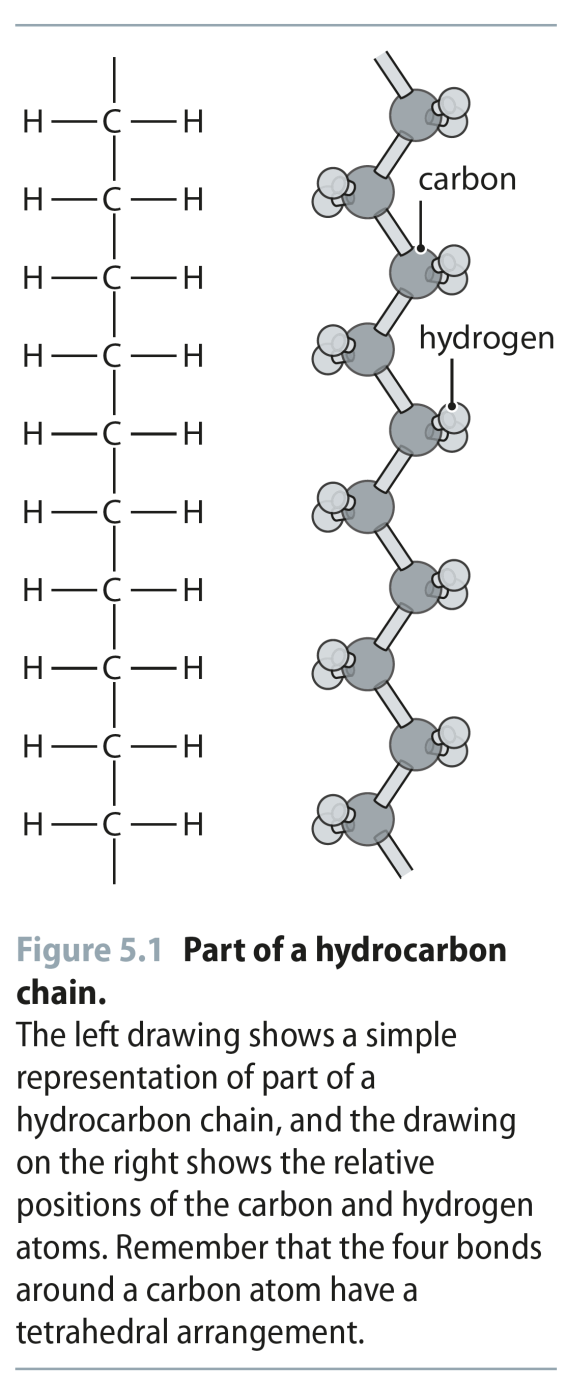 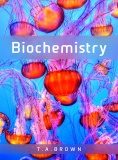 Reproduced from:Biochemistry by T.A. Brown, ISBN: 9781907904288  © Scion Publishing Ltd, 2017
Fig 5.2
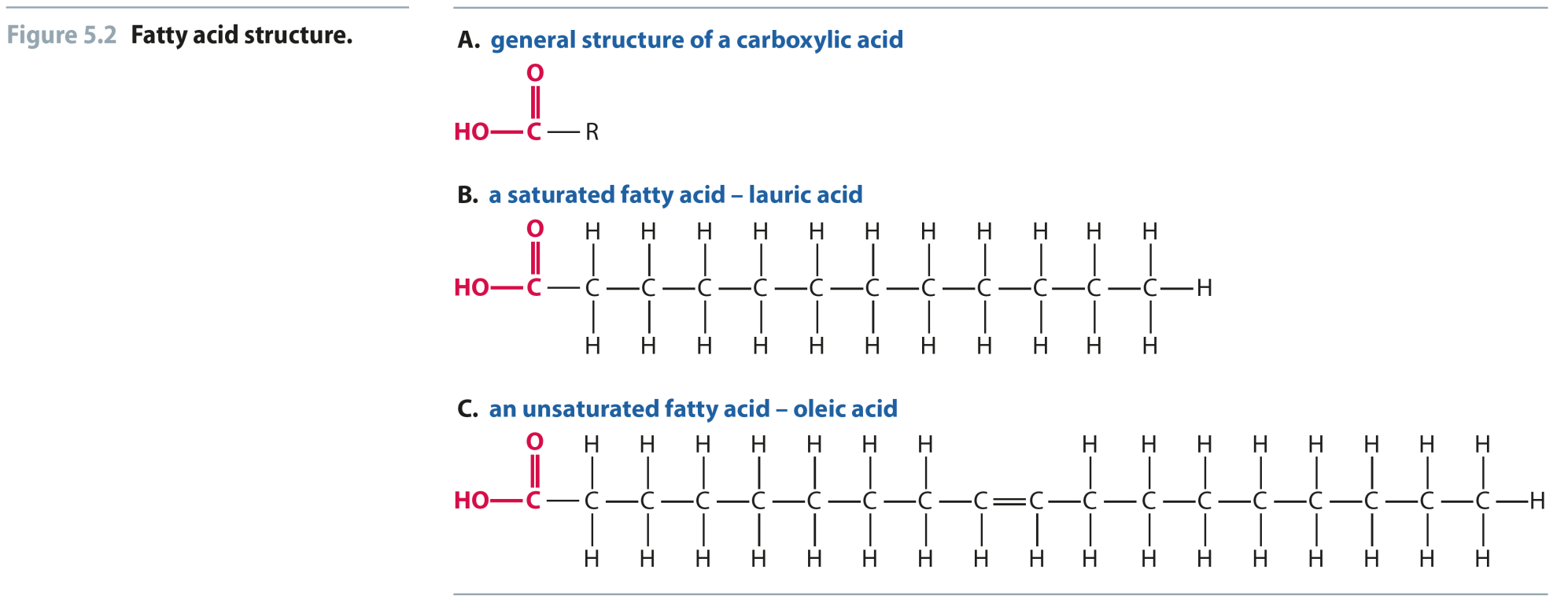 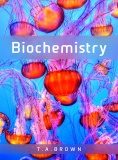 Reproduced from:Biochemistry by T.A. Brown, ISBN: 9781907904288  © Scion Publishing Ltd, 2017
Fig 5.3
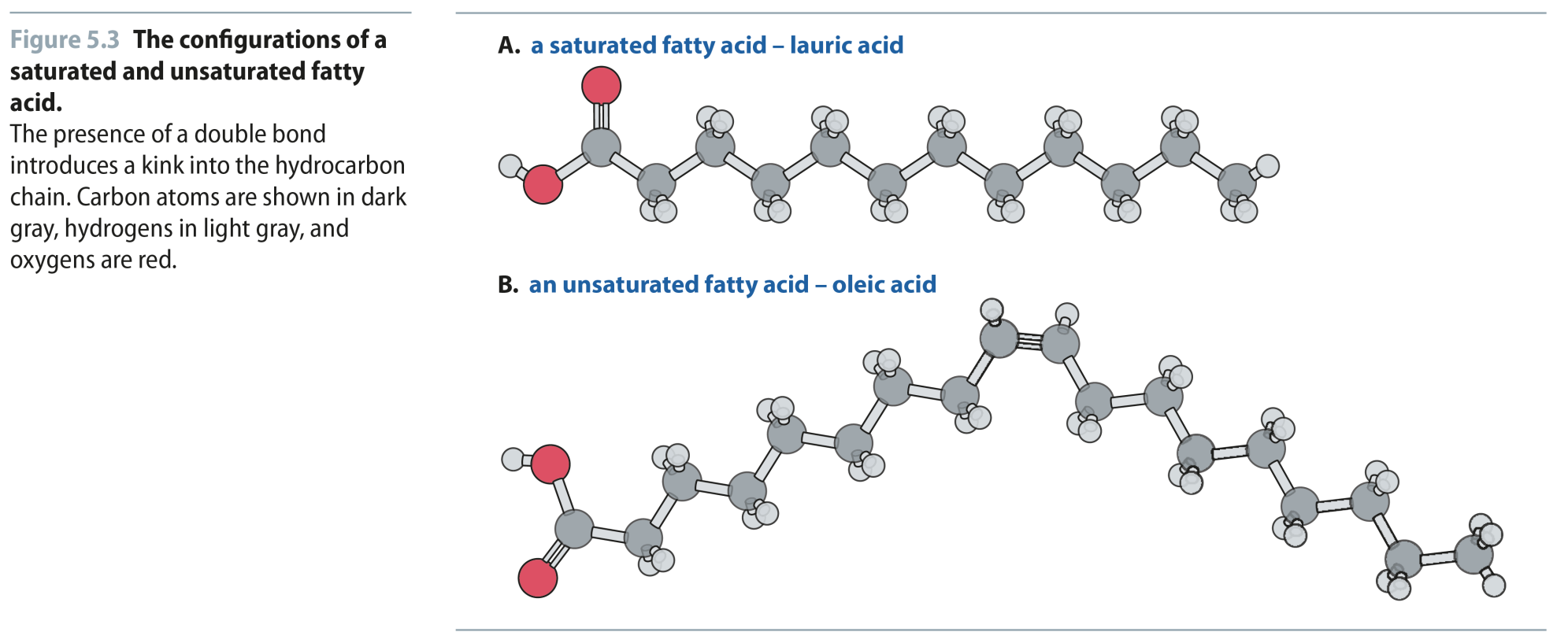 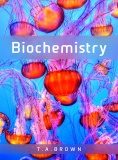 Reproduced from:Biochemistry by T.A. Brown, ISBN: 9781907904288  © Scion Publishing Ltd, 2017
Fig 5.4
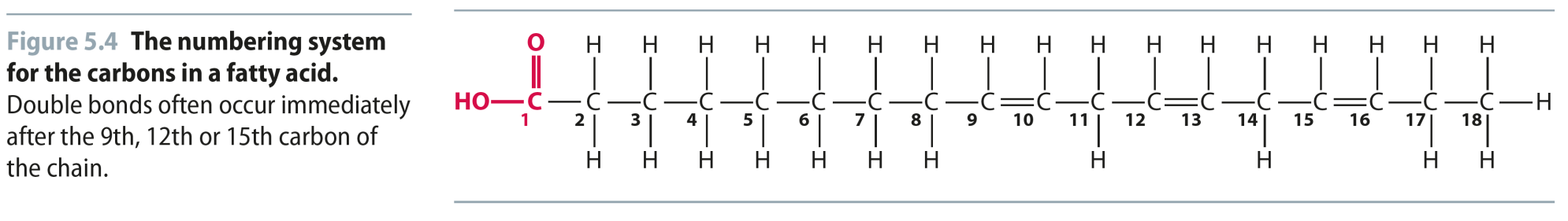 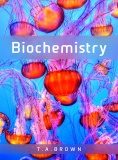 Reproduced from:Biochemistry by T.A. Brown, ISBN: 9781907904288  © Scion Publishing Ltd, 2017
Table 5.1
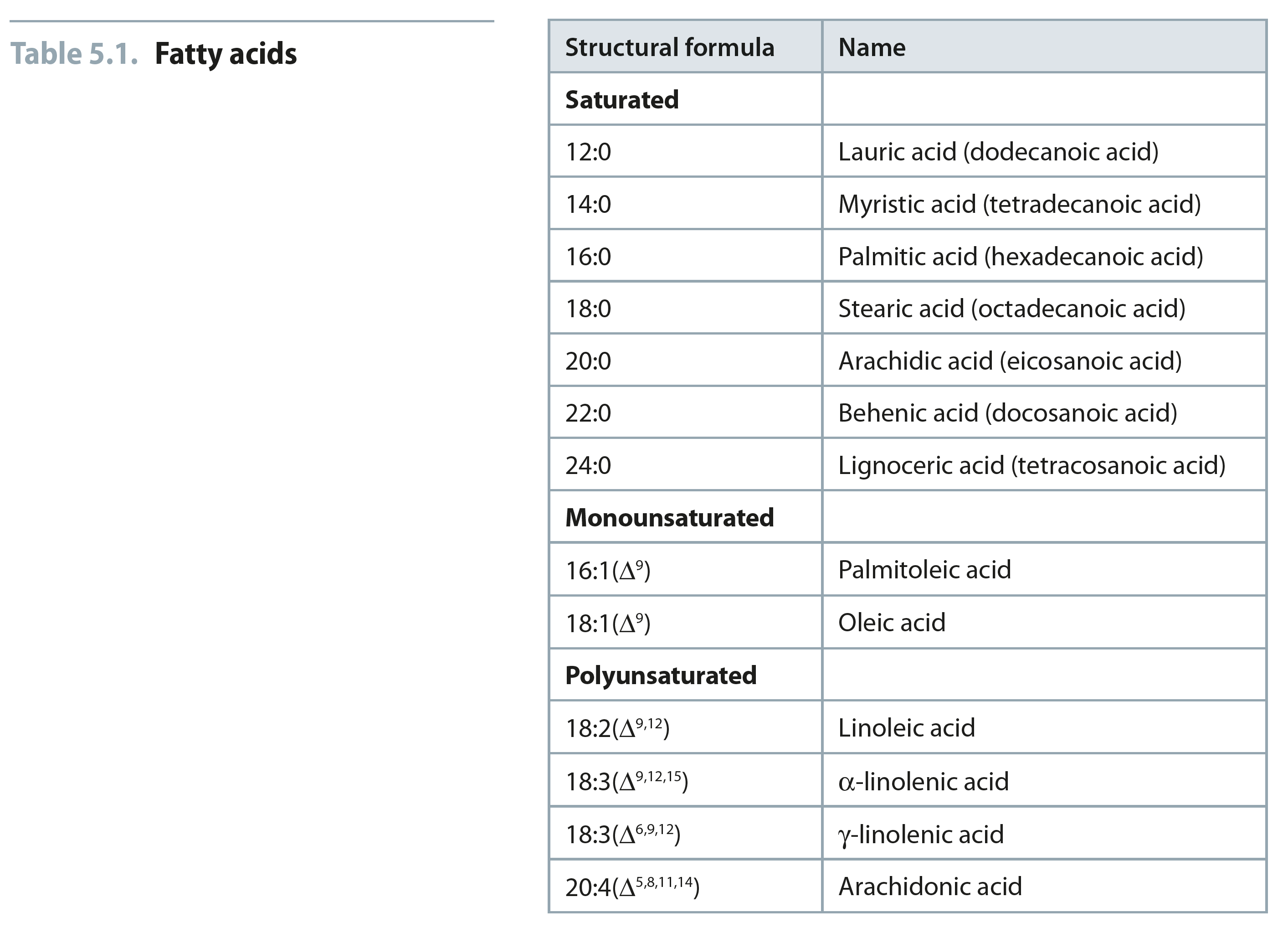 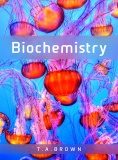 Reproduced from:Biochemistry by T.A. Brown, ISBN: 9781907904288  © Scion Publishing Ltd, 2017
Fig 5.5
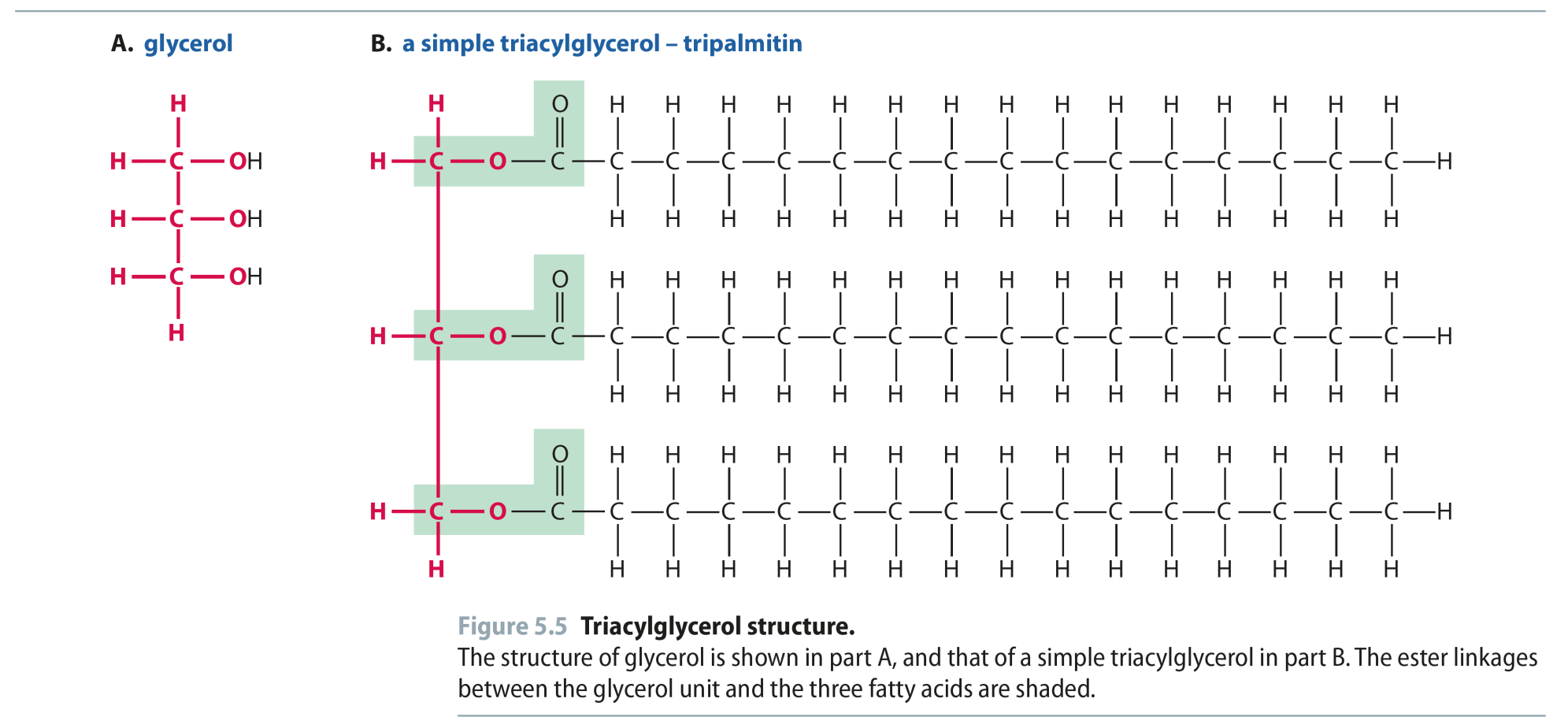 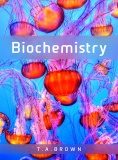 Reproduced from:Biochemistry by T.A. Brown, ISBN: 9781907904288  © Scion Publishing Ltd, 2017
Table 5.2
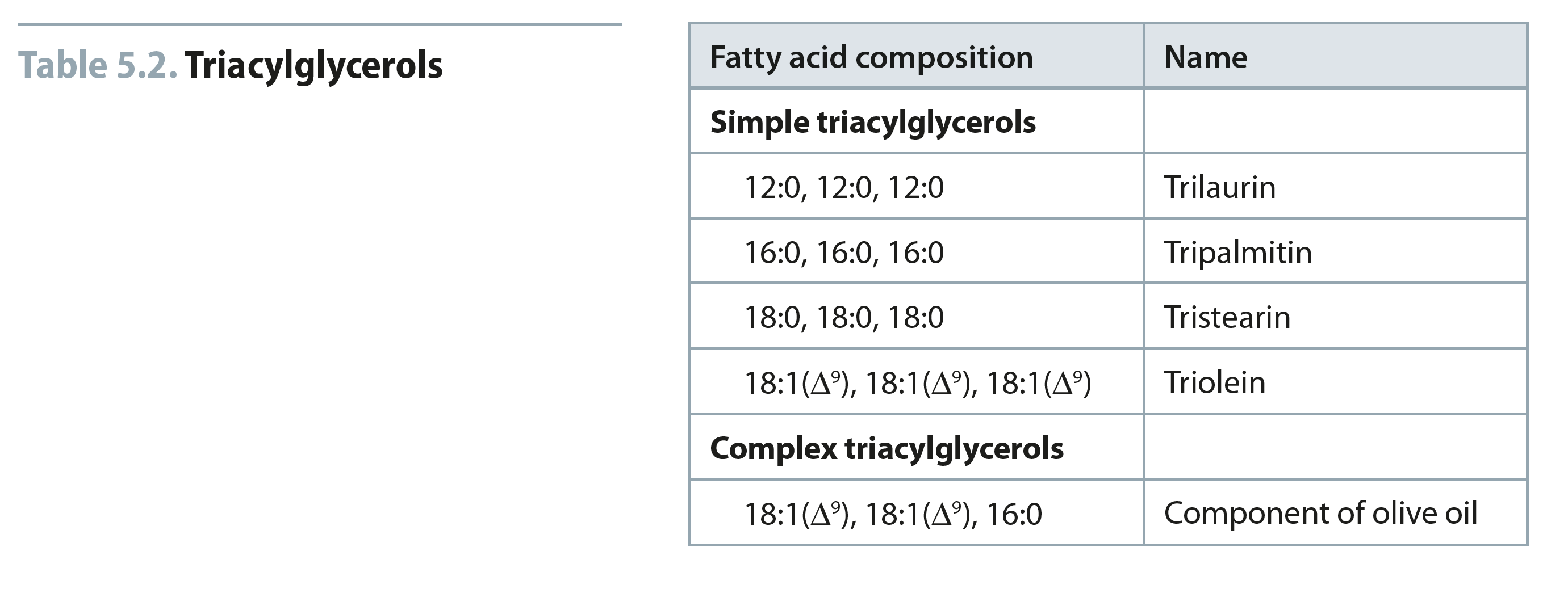 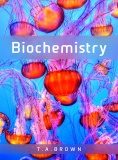 Reproduced from:Biochemistry by T.A. Brown, ISBN: 9781907904288  © Scion Publishing Ltd, 2017
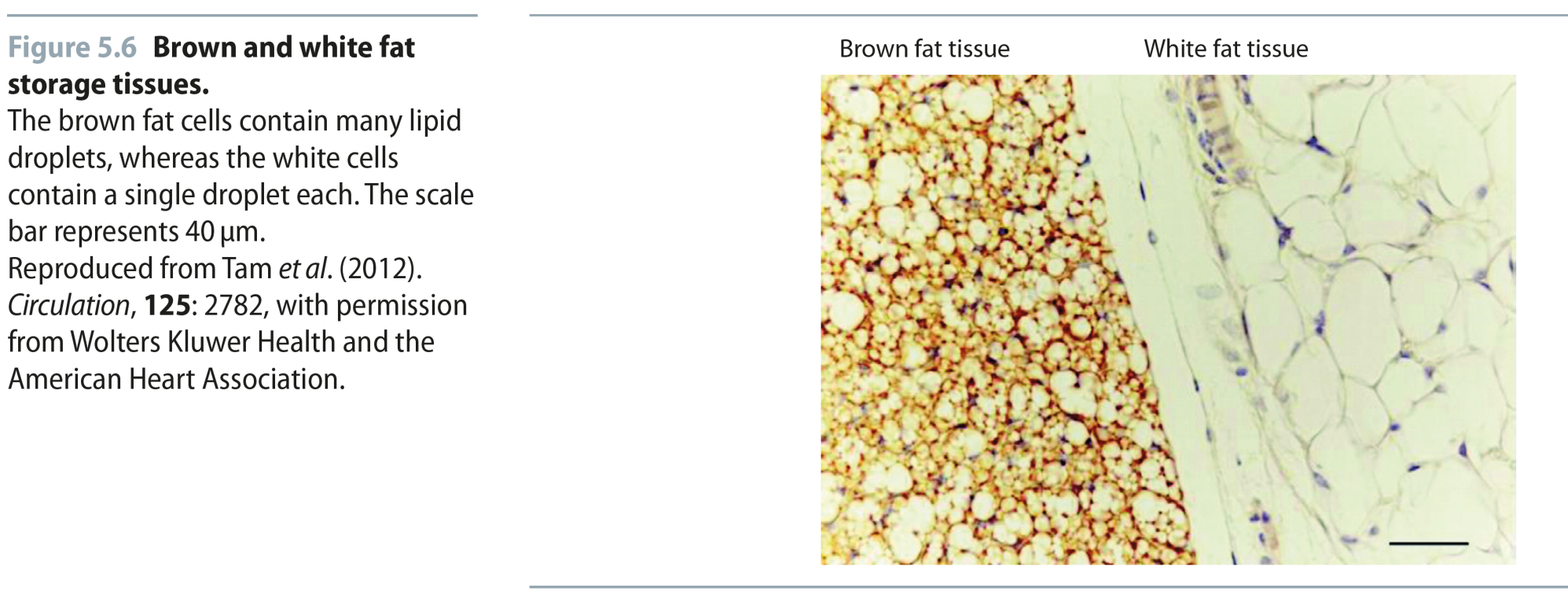 Fig 5.6
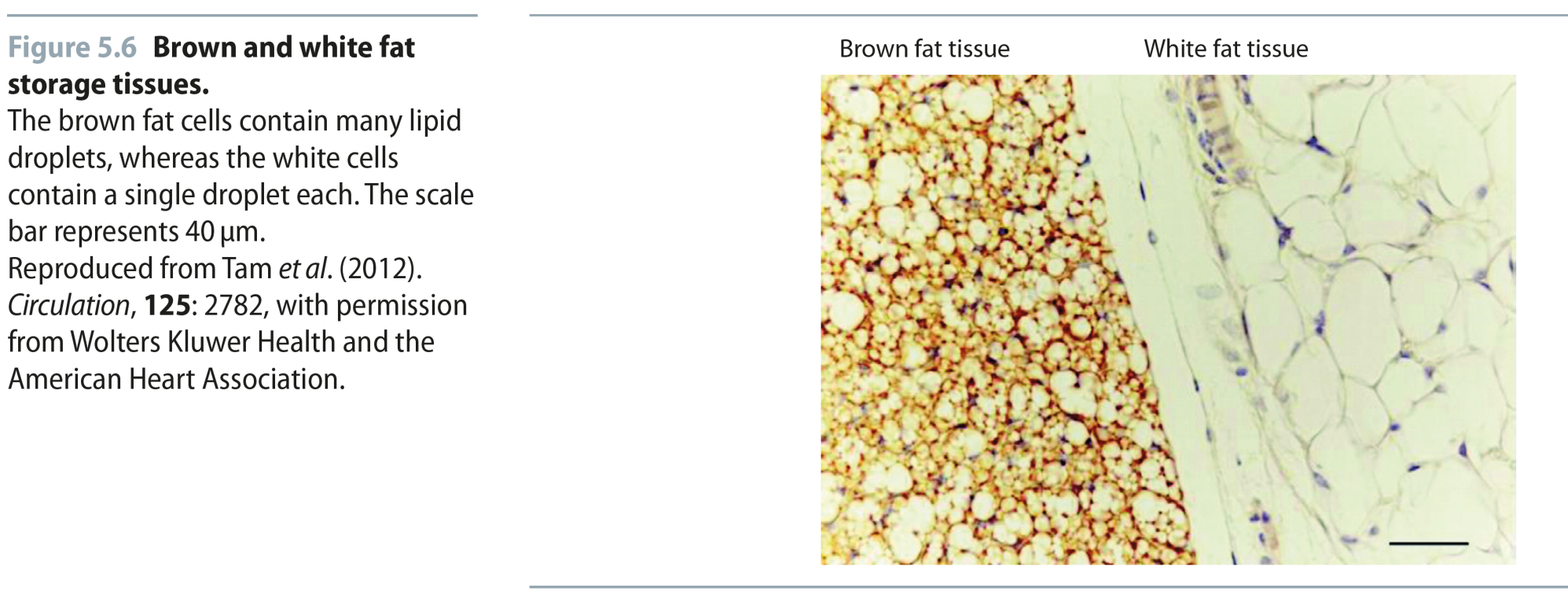 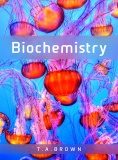 Reproduced from:Biochemistry by T.A. Brown, ISBN: 9781907904288  © Scion Publishing Ltd, 2017
Fig 5.7
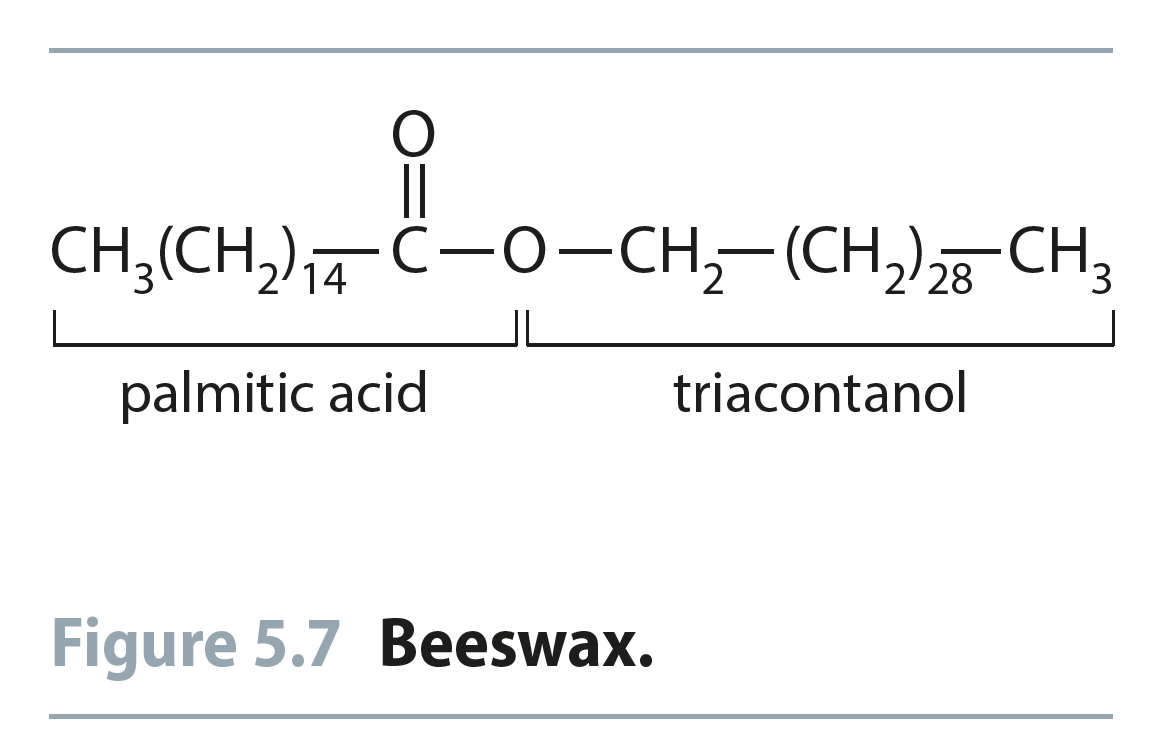 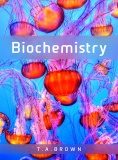 Reproduced from:Biochemistry by T.A. Brown, ISBN: 9781907904288  © Scion Publishing Ltd, 2017
Fig 5.8
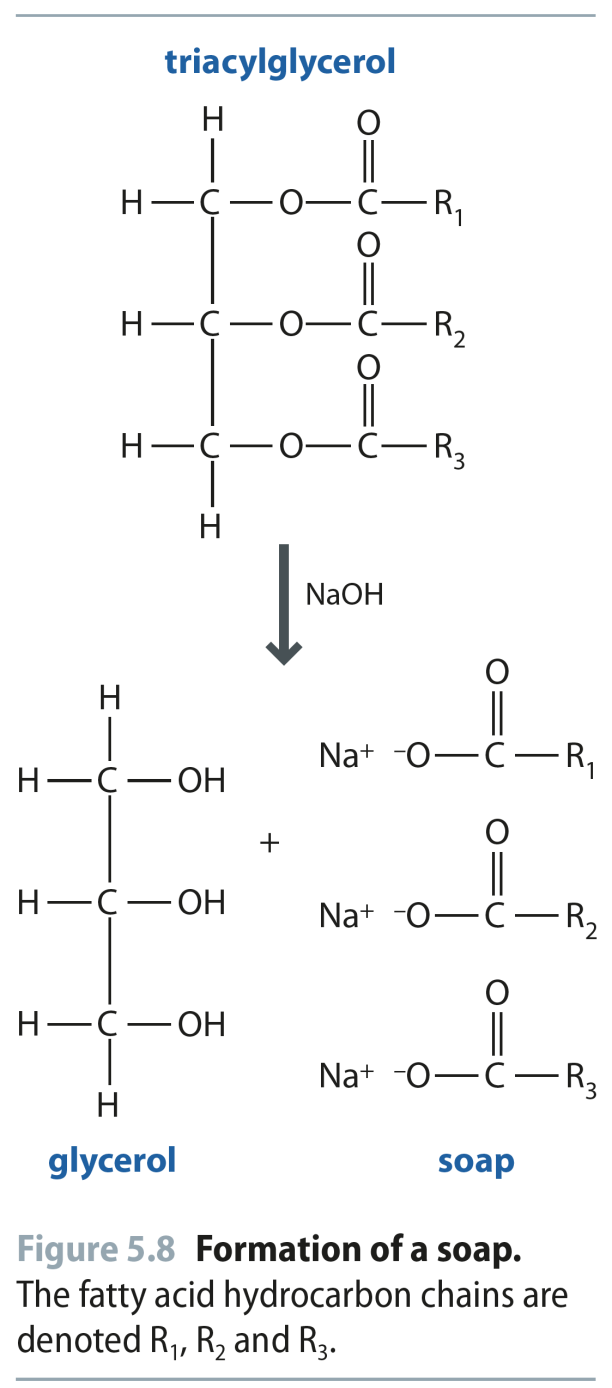 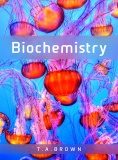 Reproduced from:Biochemistry by T.A. Brown, ISBN: 9781907904288  © Scion Publishing Ltd, 2017
Fig 5.9
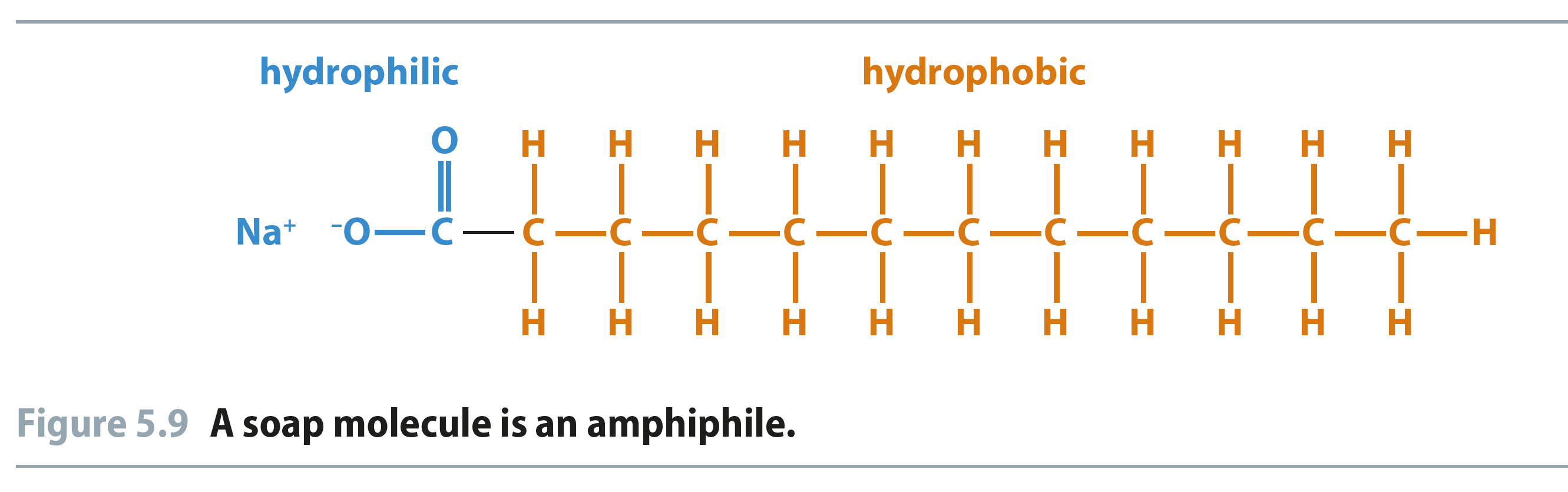 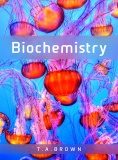 Reproduced from:Biochemistry by T.A. Brown, ISBN: 9781907904288  © Scion Publishing Ltd, 2017
Fig 5.10
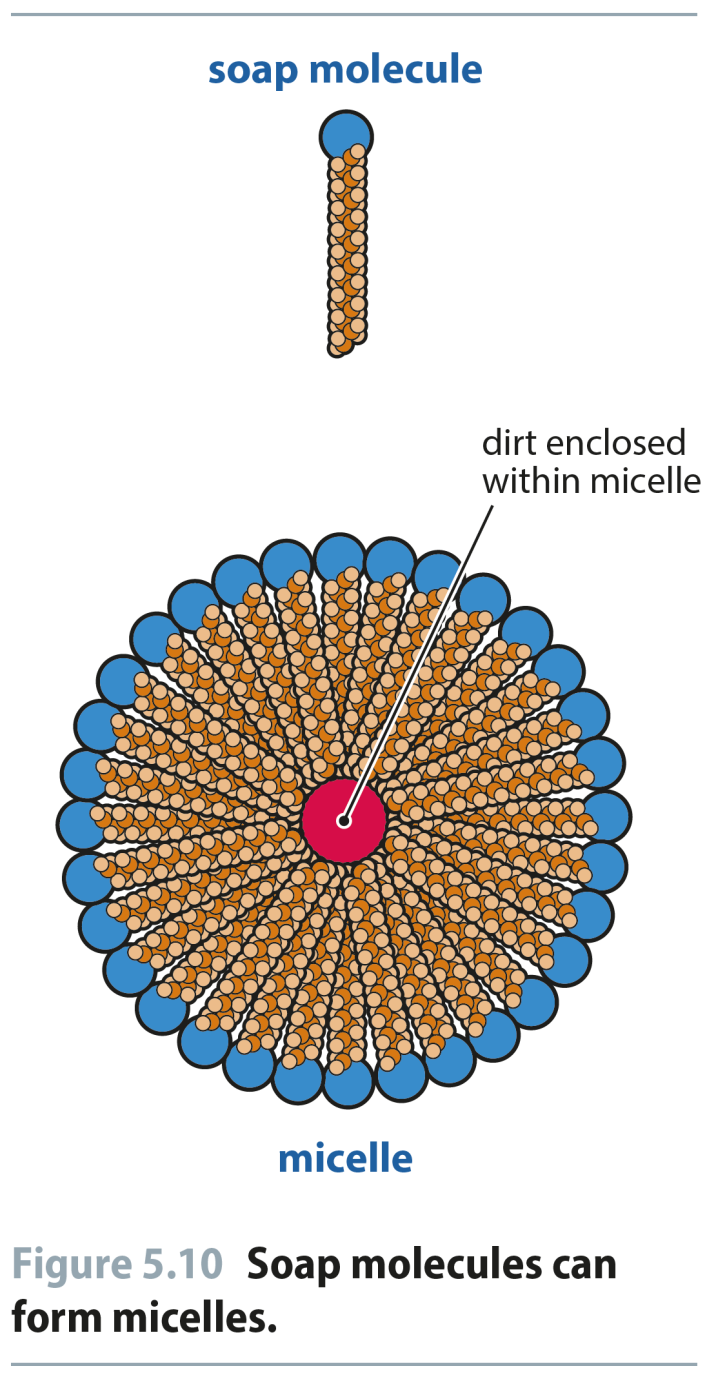 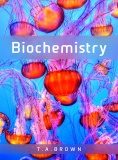 Reproduced from:Biochemistry by T.A. Brown, ISBN: 9781907904288  © Scion Publishing Ltd, 2017
Fig 5.11
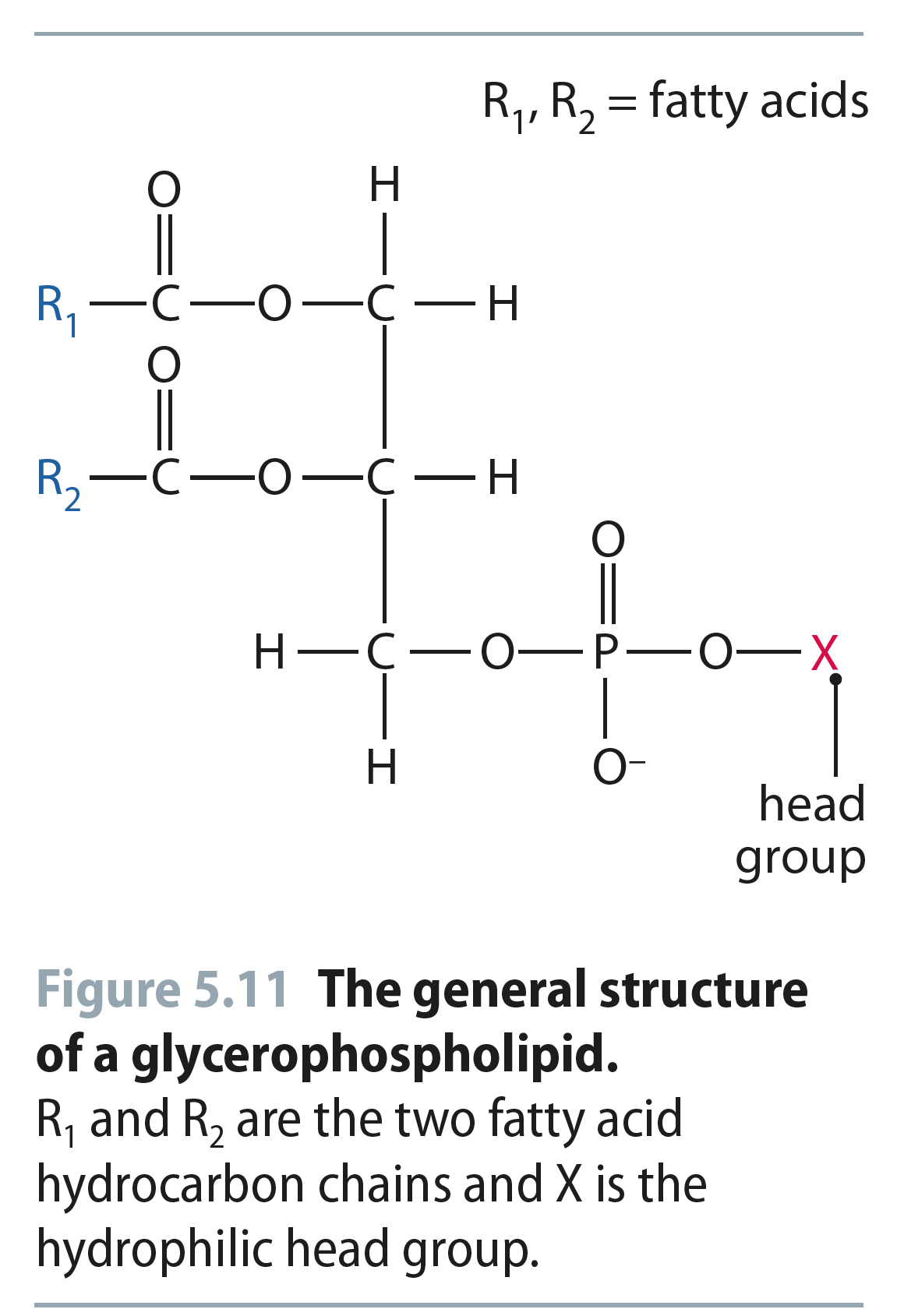 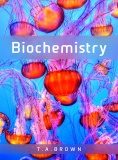 Reproduced from:Biochemistry by T.A. Brown, ISBN: 9781907904288  © Scion Publishing Ltd, 2017
Phosphoacylglycerols (Phospholipids)
When one alcohol group of glycerol is esterified by a phosphoric acid rather than by a carboxylic acid, phosphatidic acid produced
Phosphoacylglycerols (phosphoglycerides) are the second most abundant group of naturally occurring lipids, and they are found in plant and animal membranes
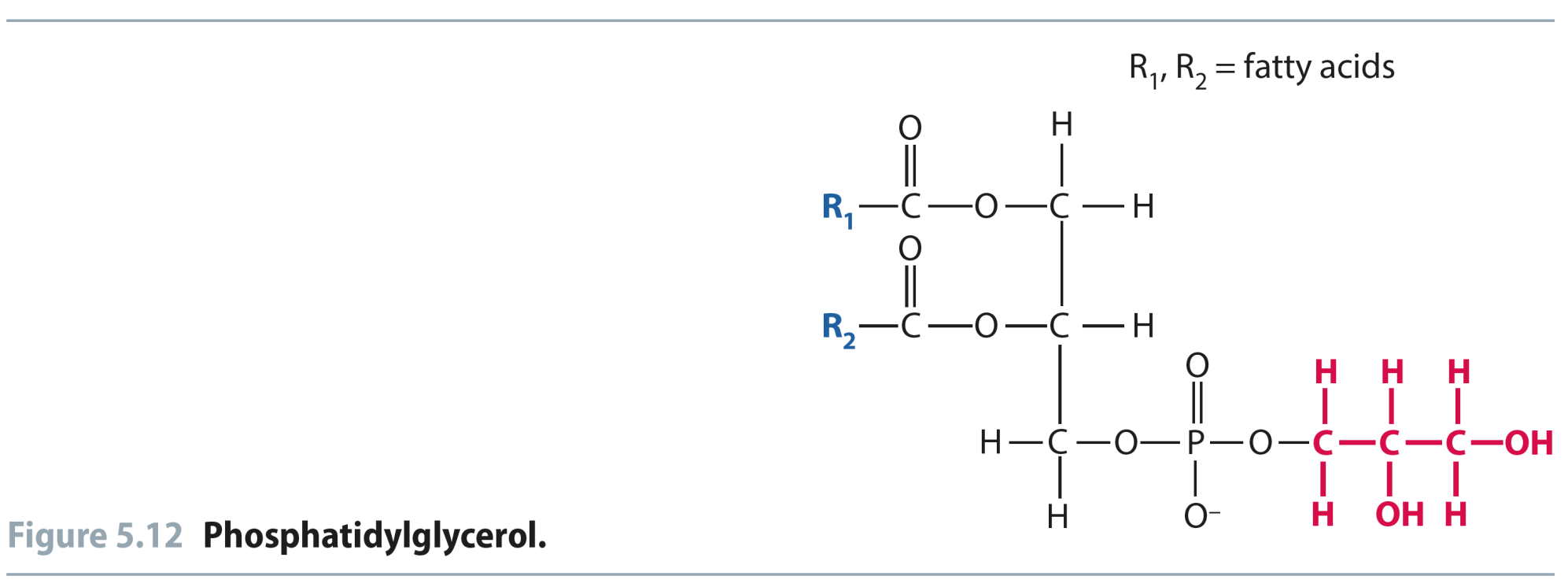 Steroids
Steroids: a group of lipids that have fused-ring structure of 3 six-membered rings, and 1 five-membered ring.
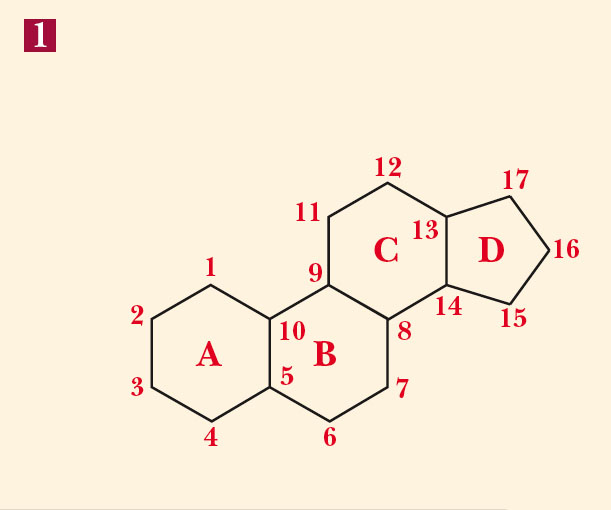 Steroids
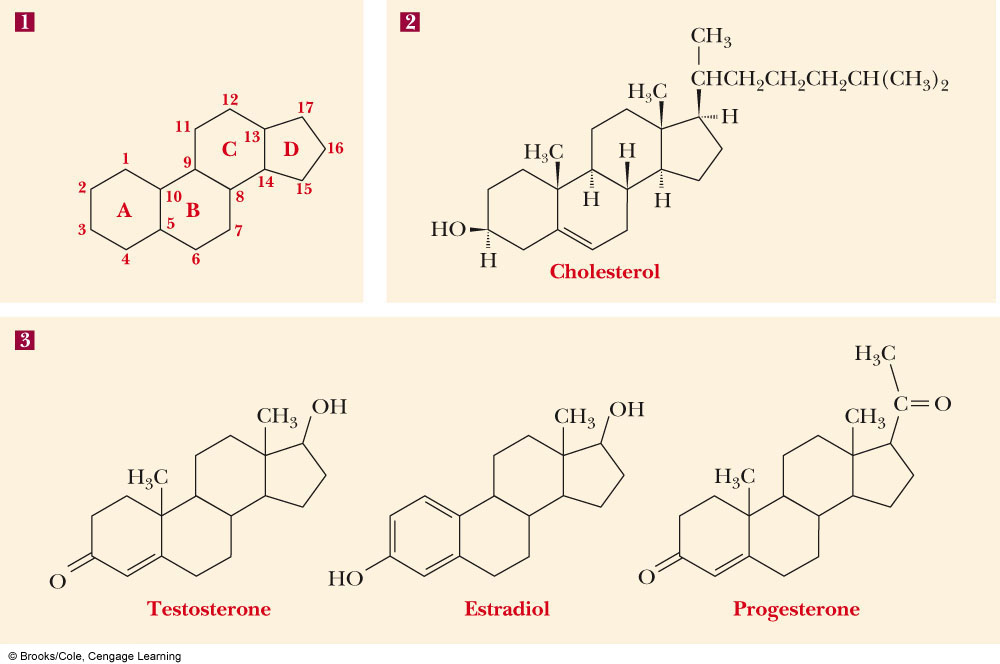 Cholesterol
The steroid of most interest in our discussion of biological membranes is cholesterol
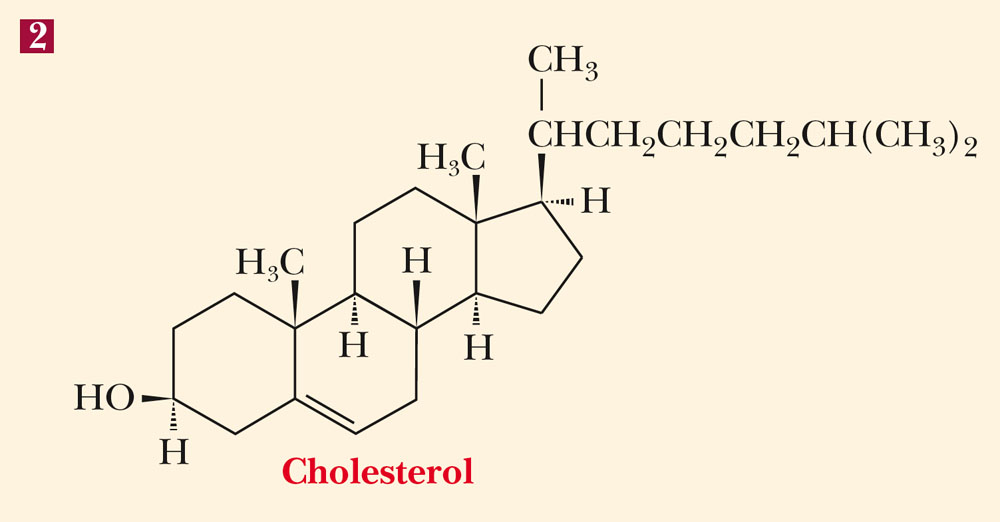 Fig 5.19
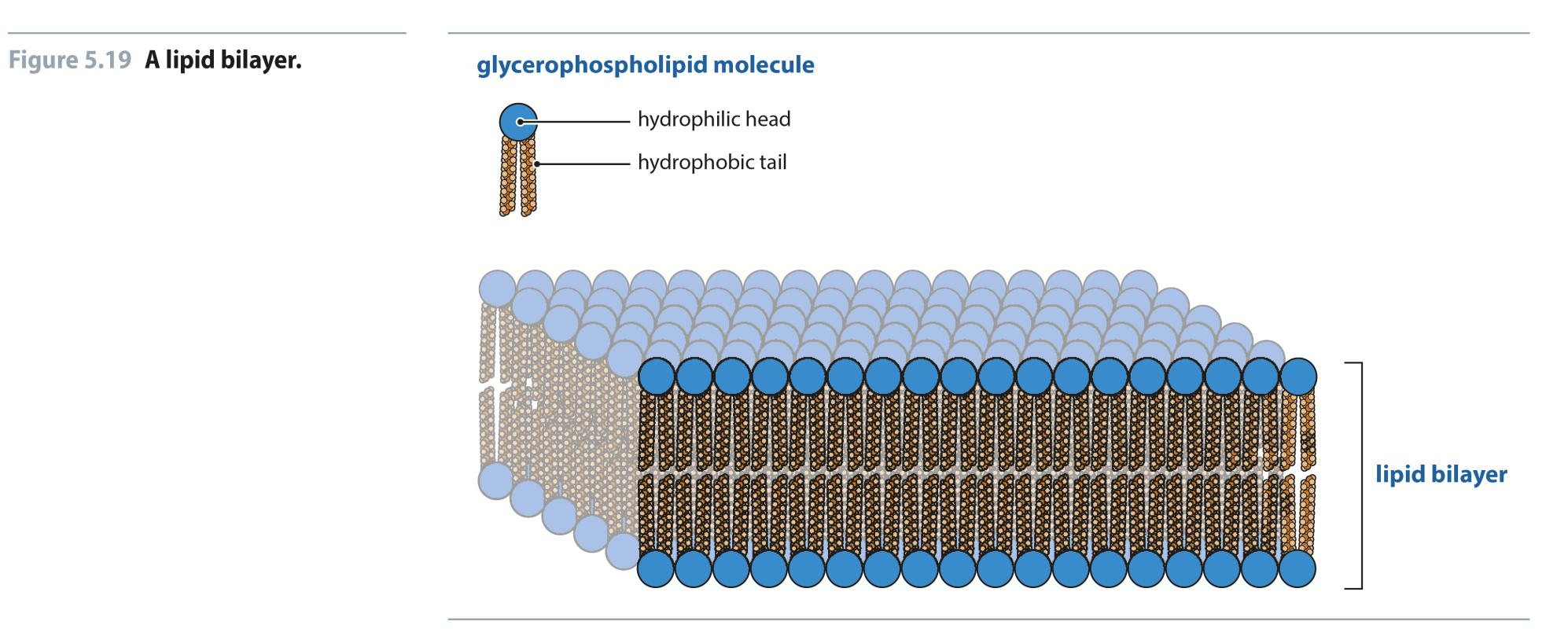 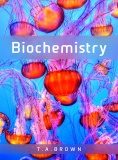 Reproduced from:Biochemistry by T.A. Brown, ISBN: 9781907904288  © Scion Publishing Ltd, 2017
Fig 5.20
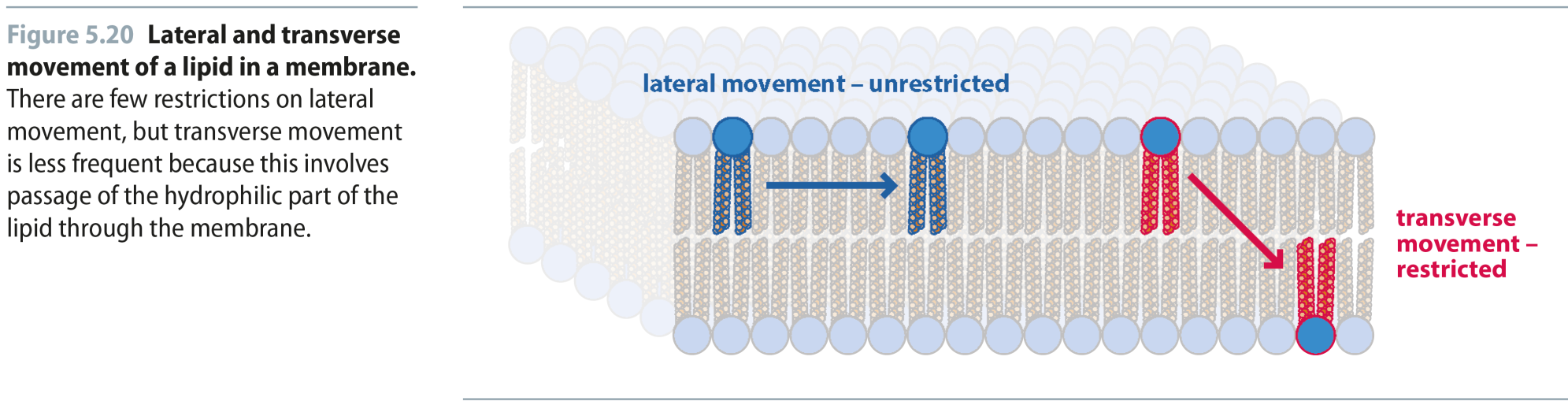 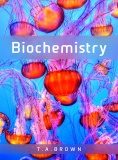 Reproduced from:Biochemistry by T.A. Brown, ISBN: 9781907904288  © Scion Publishing Ltd, 2017
Biological Membranes
Every cell has a cell membrane (plasma membrane)
Eukaryotic cells also have membrane-enclosed organelles (nuclei, mitochondria…etc)
Molecular basis of membrane structure is in lipid component(s):
polar head groups are in contact with the aqueous environment
nonpolar tails are buried within the bilayer
the major force driving the formation of lipid bilayers is hydrophobic interaction
the arrangement of hydrocarbon tails in the interior can be rigid (if rich in saturated fatty acids) or fluid (if rich in unsaturated fatty acids)
Lipid Bilayers
The polar surface of the bilayer contains charged groups

The hydrophobic tails lie in the interior of the bilayer
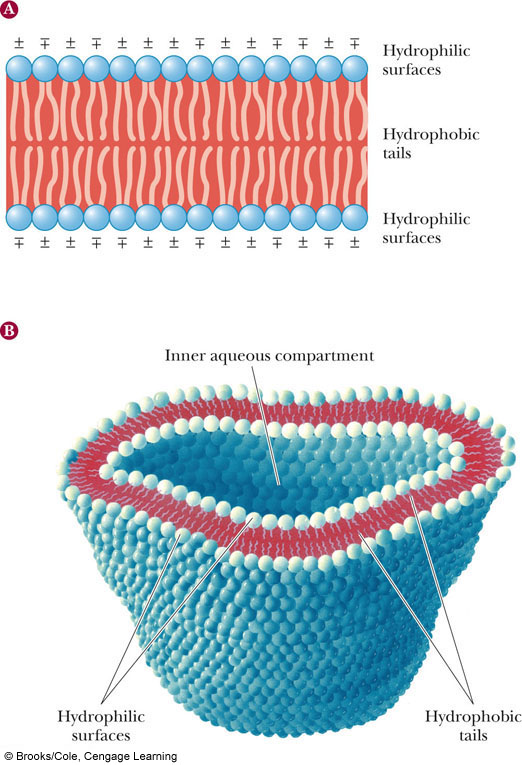 Biological Membranes
Plant membranes have a higher percentage of unsaturated fatty acids than animal membranes

The presence of cholesterol is characteristic of animal rather than plant membranes

Animal membranes are less fluid (more rigid) than plant membranes

The membranes of prokaryotes, which contain no appreciable amounts of steroids, are the most fluid
Membrane Layers
Both inner and outer layers of bilayer contain mixtures of lipids

Compositions on inside and outside of lipid bilayer can be different

This is what distinguishes the layers
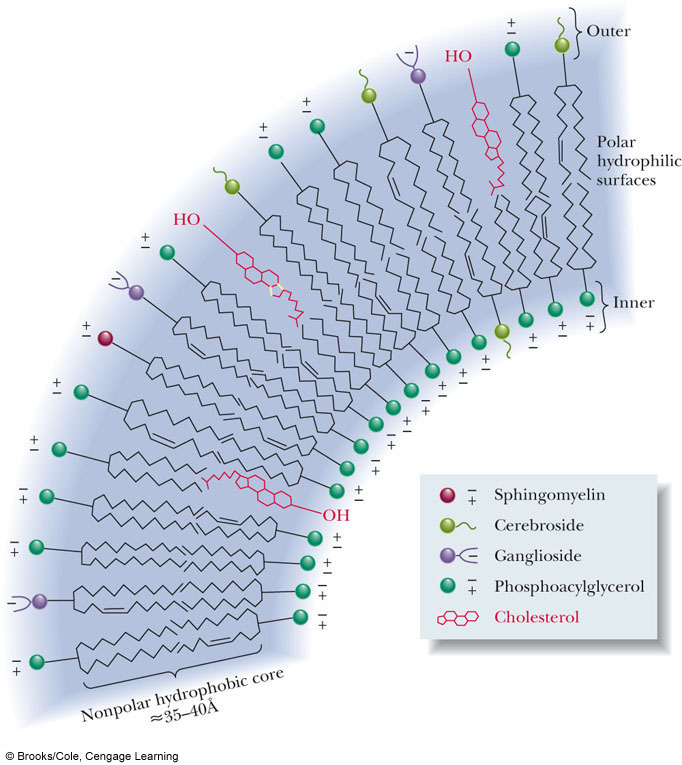 Effect of Double Bonds on the Conformations of Fatty Acids
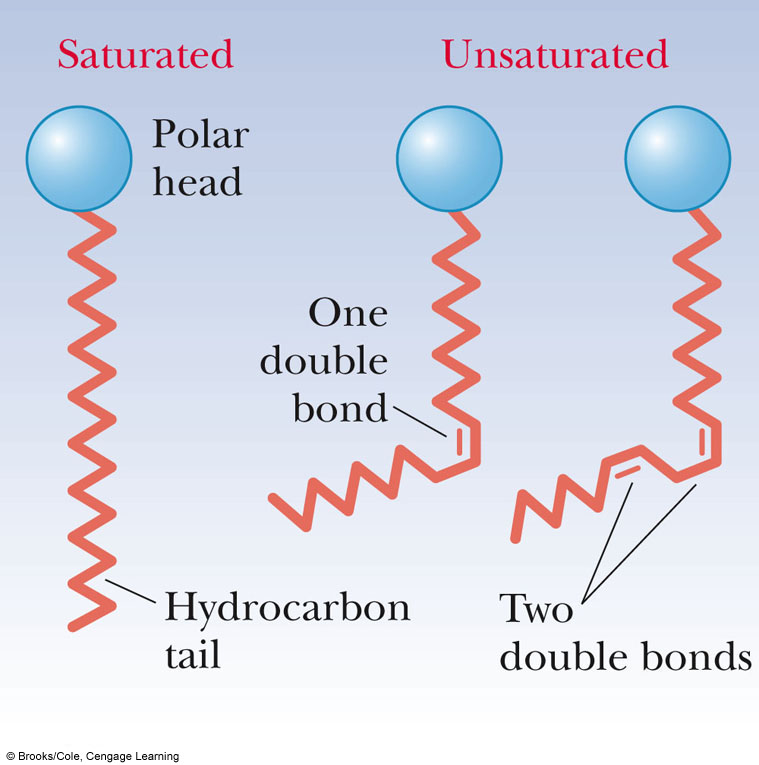 Kink in hydrocarbon chain

Causes disorder in packing against other chains

This disorder causes greater fluidity in membranes with cis-double bonds vs...... saturated FA chains
Fig 5.22
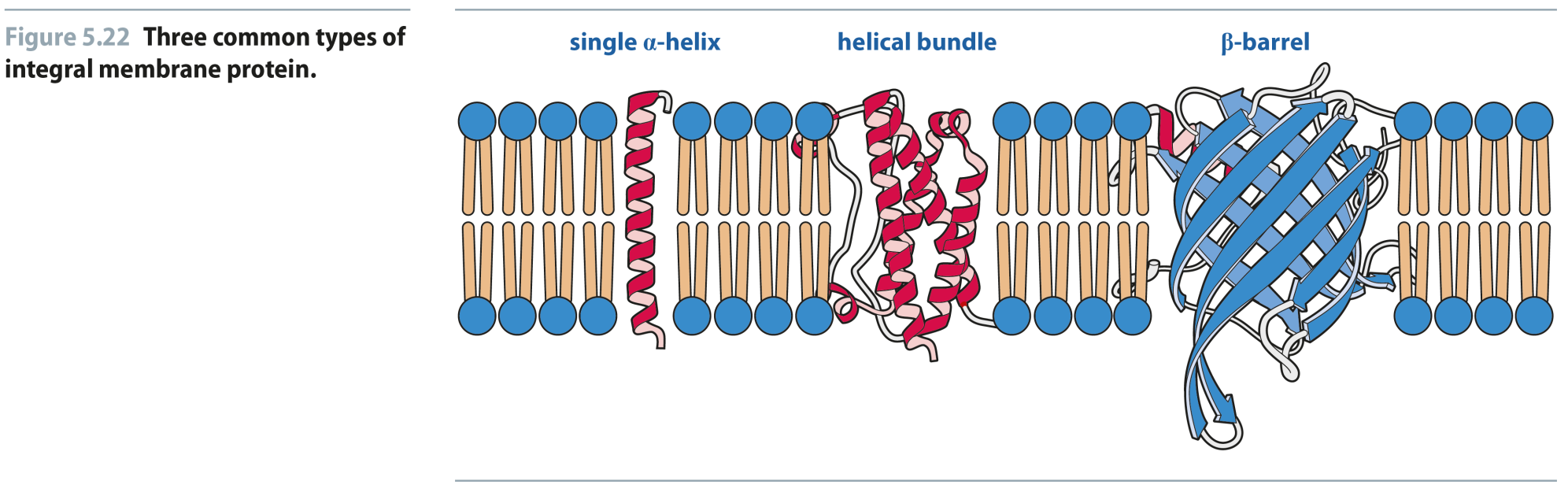 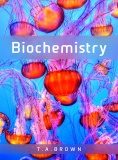 Reproduced from:Biochemistry by T.A. Brown, ISBN: 9781907904288  © Scion Publishing Ltd, 2017
Fig 5.23
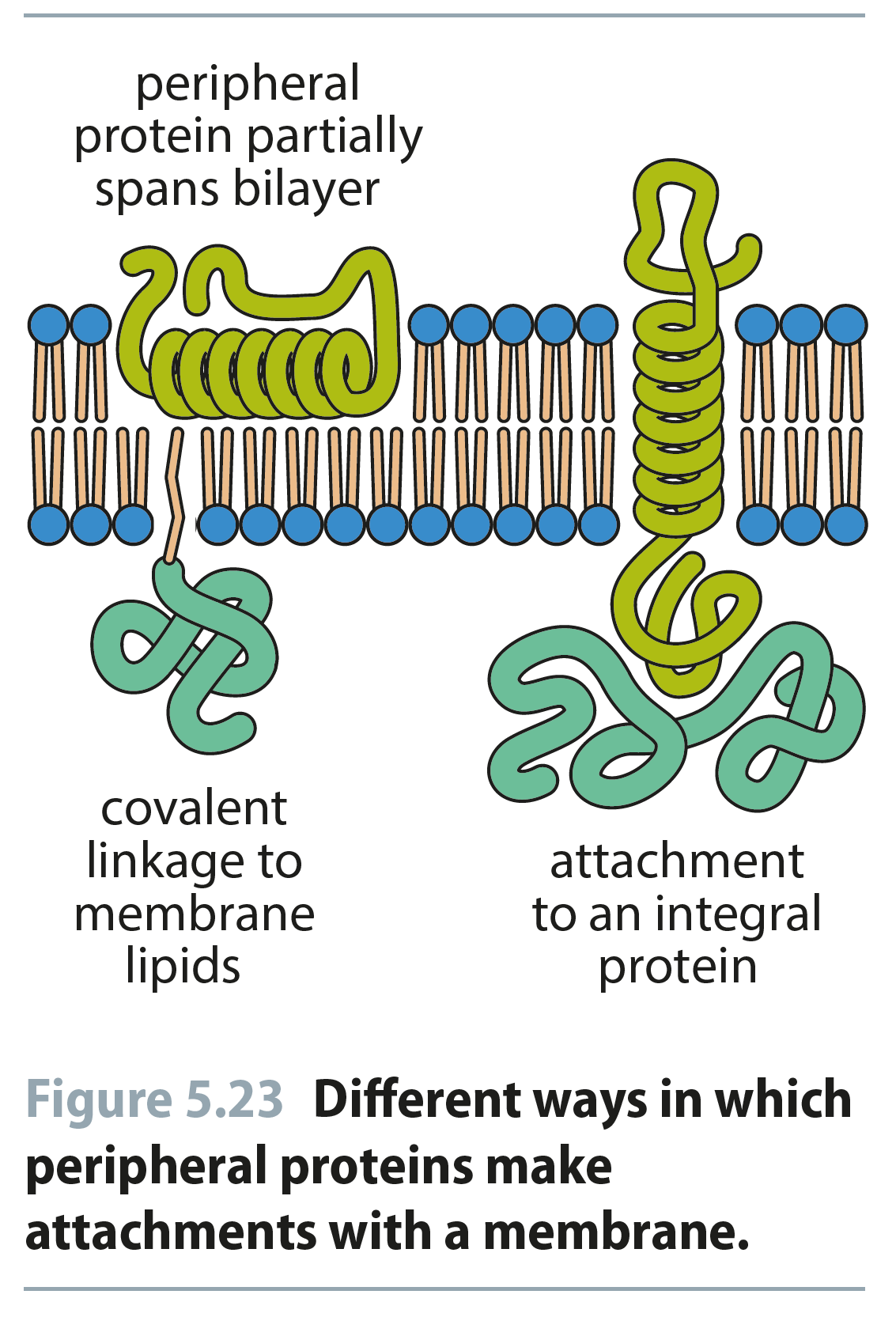 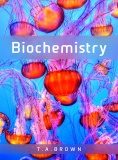 Reproduced from:Biochemistry by T.A. Brown, ISBN: 9781907904288  © Scion Publishing Ltd, 2017
Fig 5.24
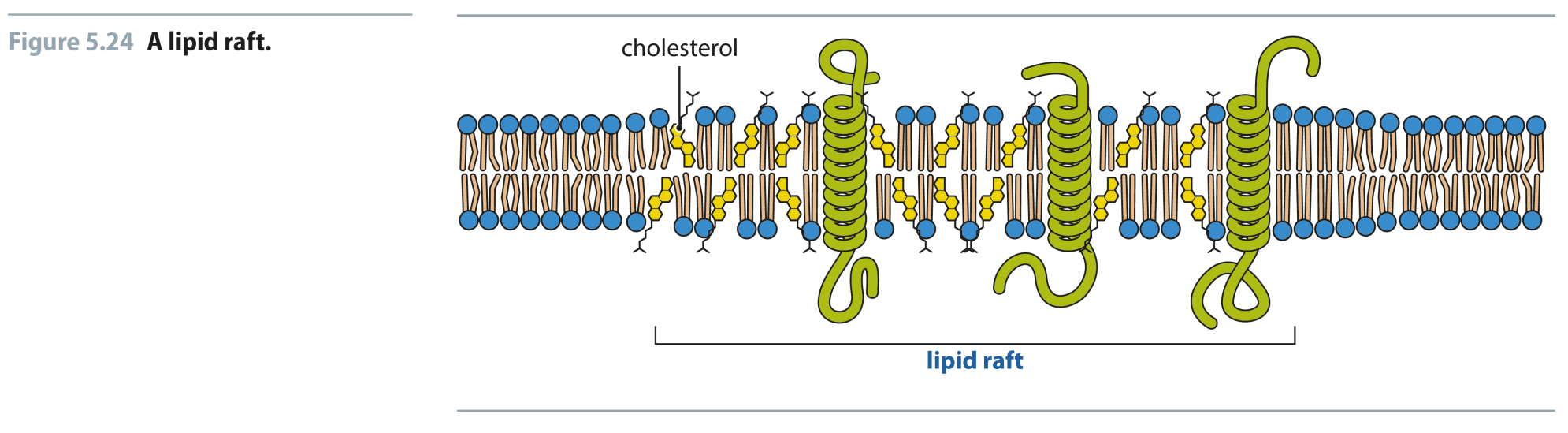 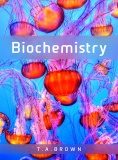 Reproduced from:Biochemistry by T.A. Brown, ISBN: 9781907904288  © Scion Publishing Ltd, 2017
Fig 5.25
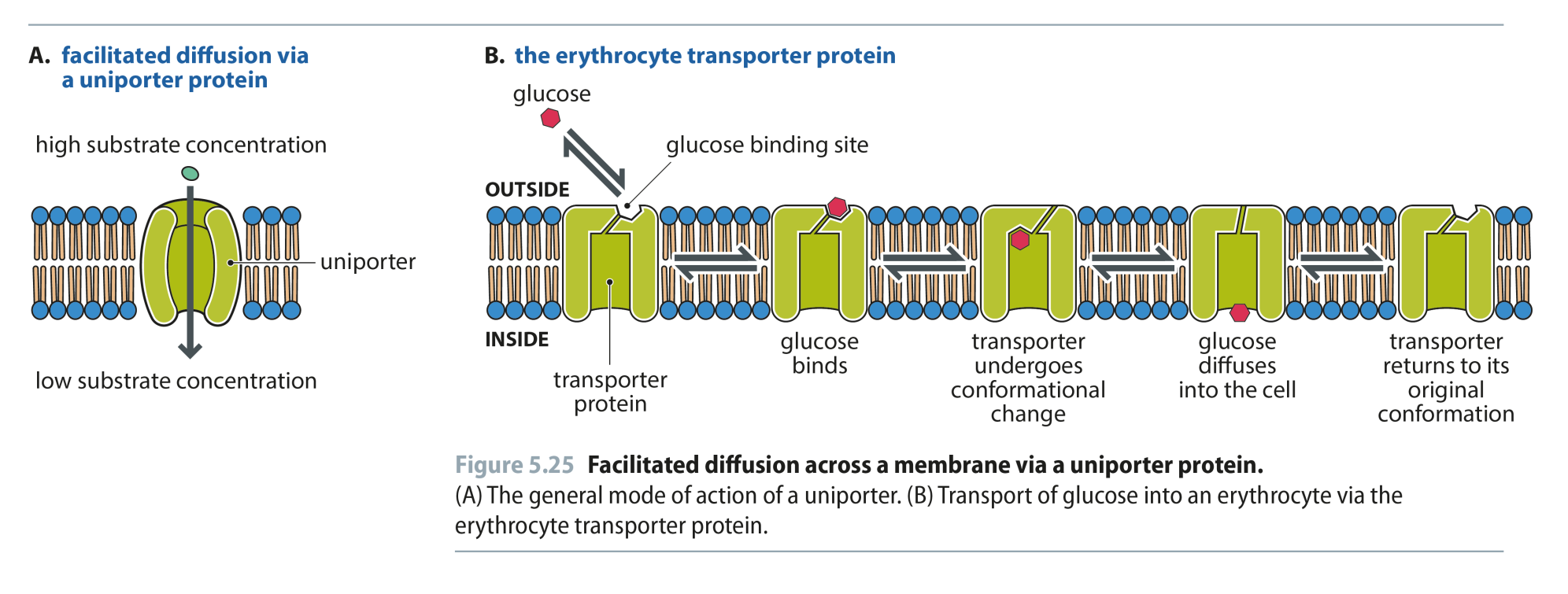 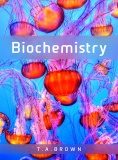 Reproduced from:Biochemistry by T.A. Brown, ISBN: 9781907904288  © Scion Publishing Ltd, 2017
1˚ Active transport
Movement of molecules against a gradient directly linked to hydrolysis of high-energy yielding molecule (e.g. ATP)
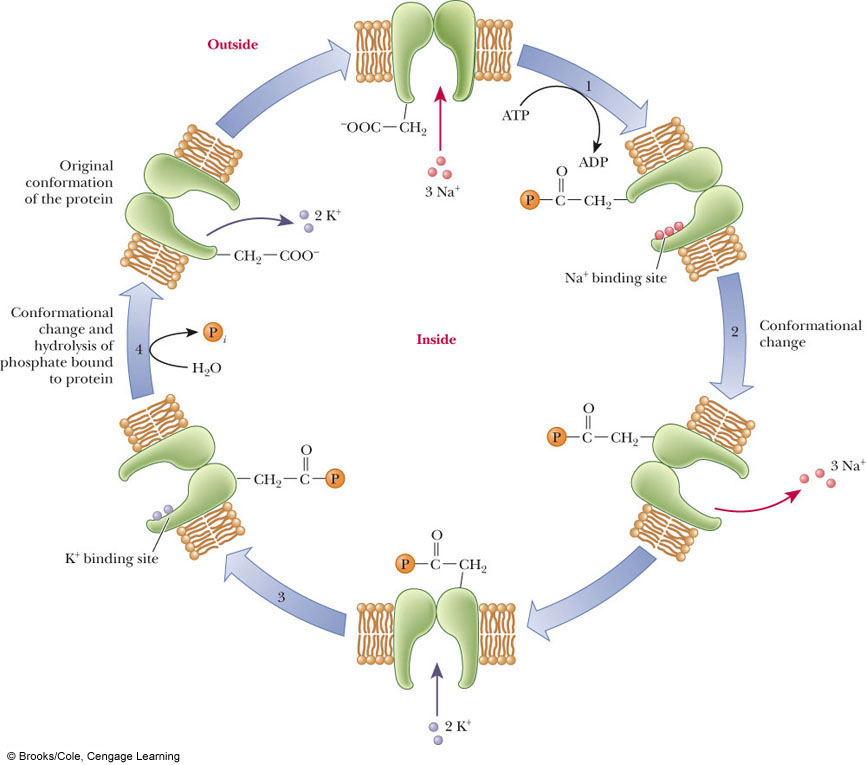 Table 5.5
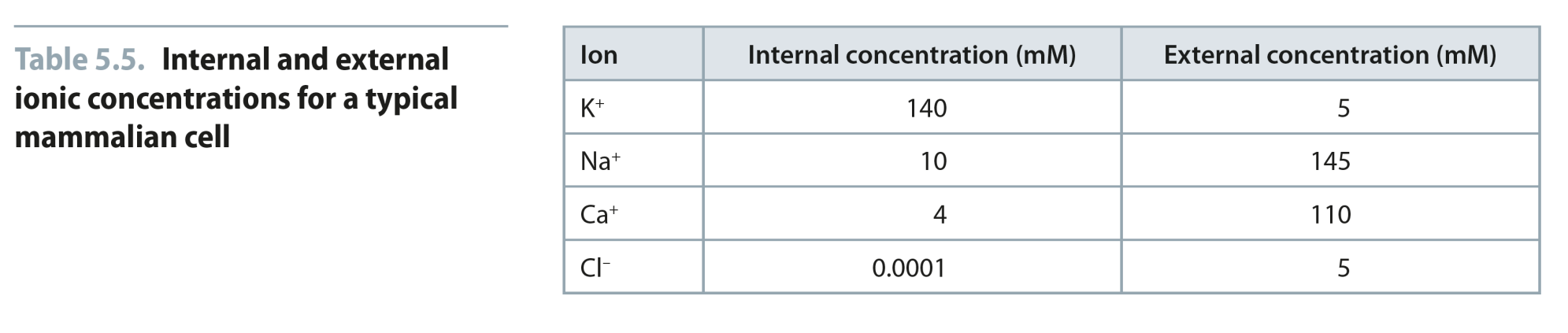 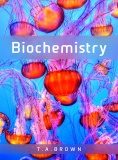 Reproduced from:Biochemistry by T.A. Brown, ISBN: 9781907904288  © Scion Publishing Ltd, 2017
Fig 5.26
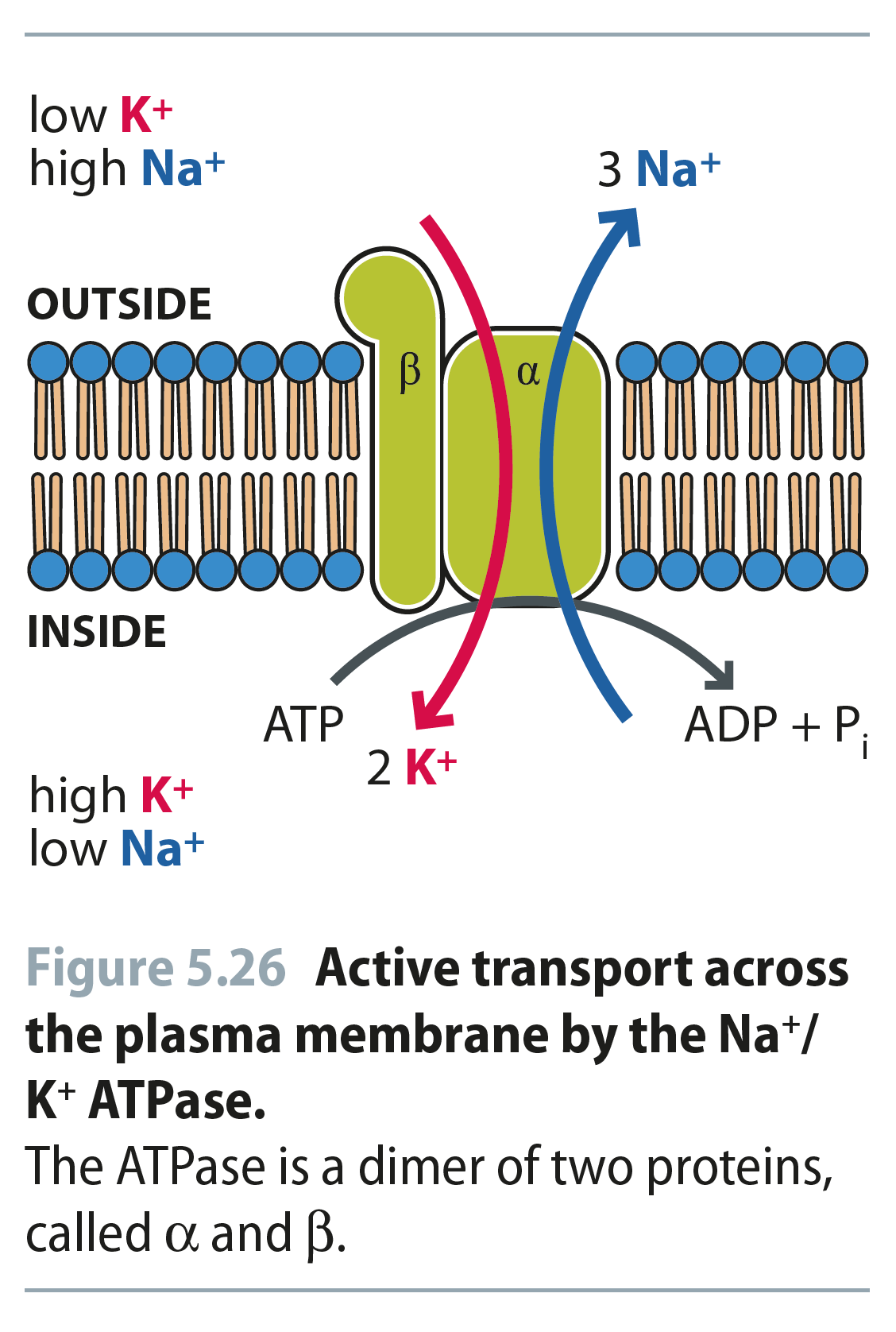 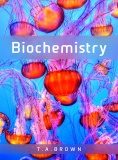 Reproduced from:Biochemistry by T.A. Brown, ISBN: 9781907904288  © Scion Publishing Ltd, 2017
Fig 5.27
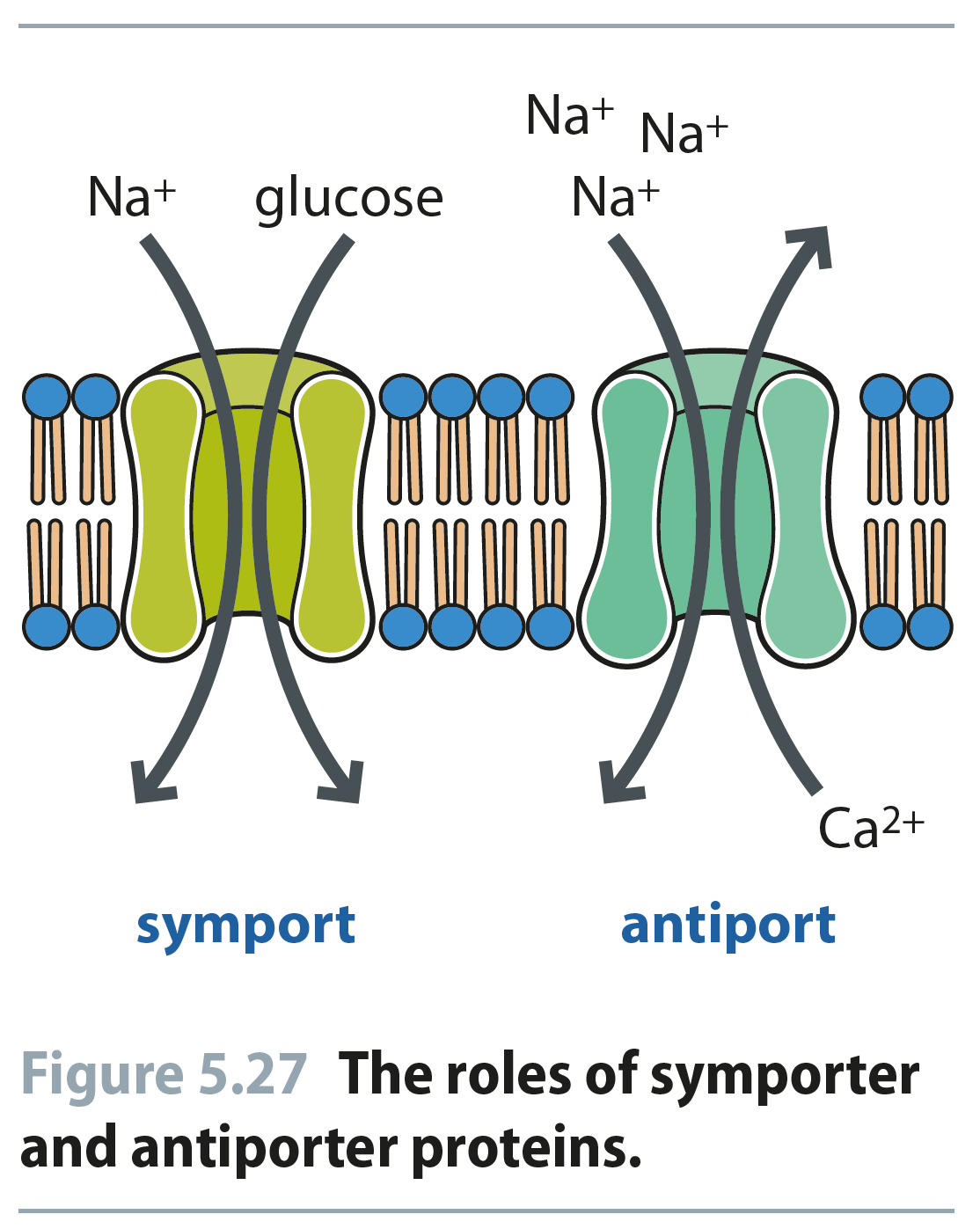 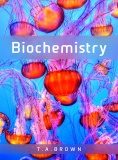 Reproduced from:Biochemistry by T.A. Brown, ISBN: 9781907904288  © Scion Publishing Ltd, 2017
Fig 5.28
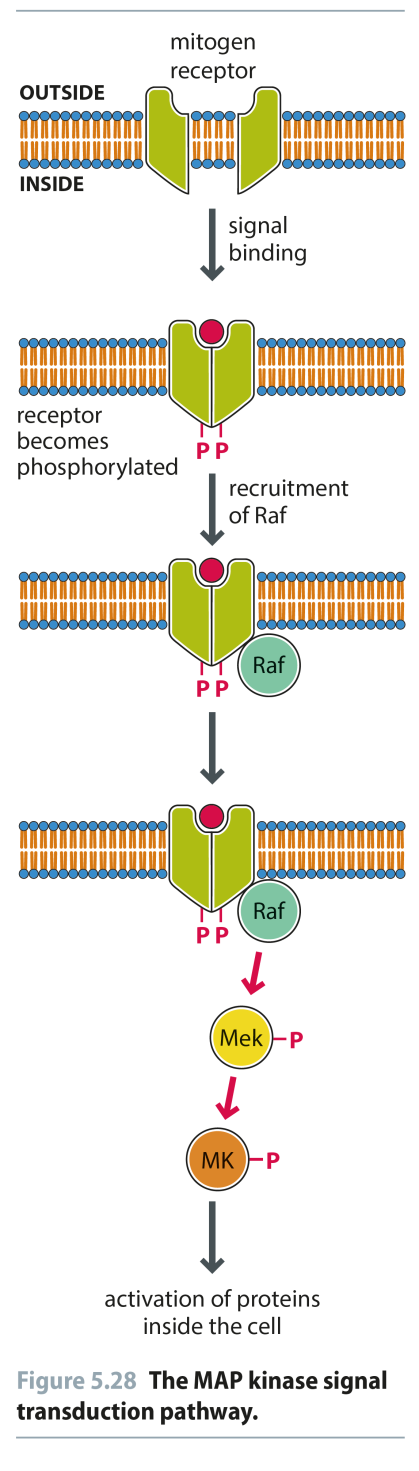 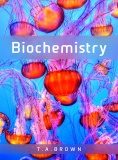 Reproduced from:Biochemistry by T.A. Brown, ISBN: 9781907904288  © Scion Publishing Ltd, 2017
Fig 5.29
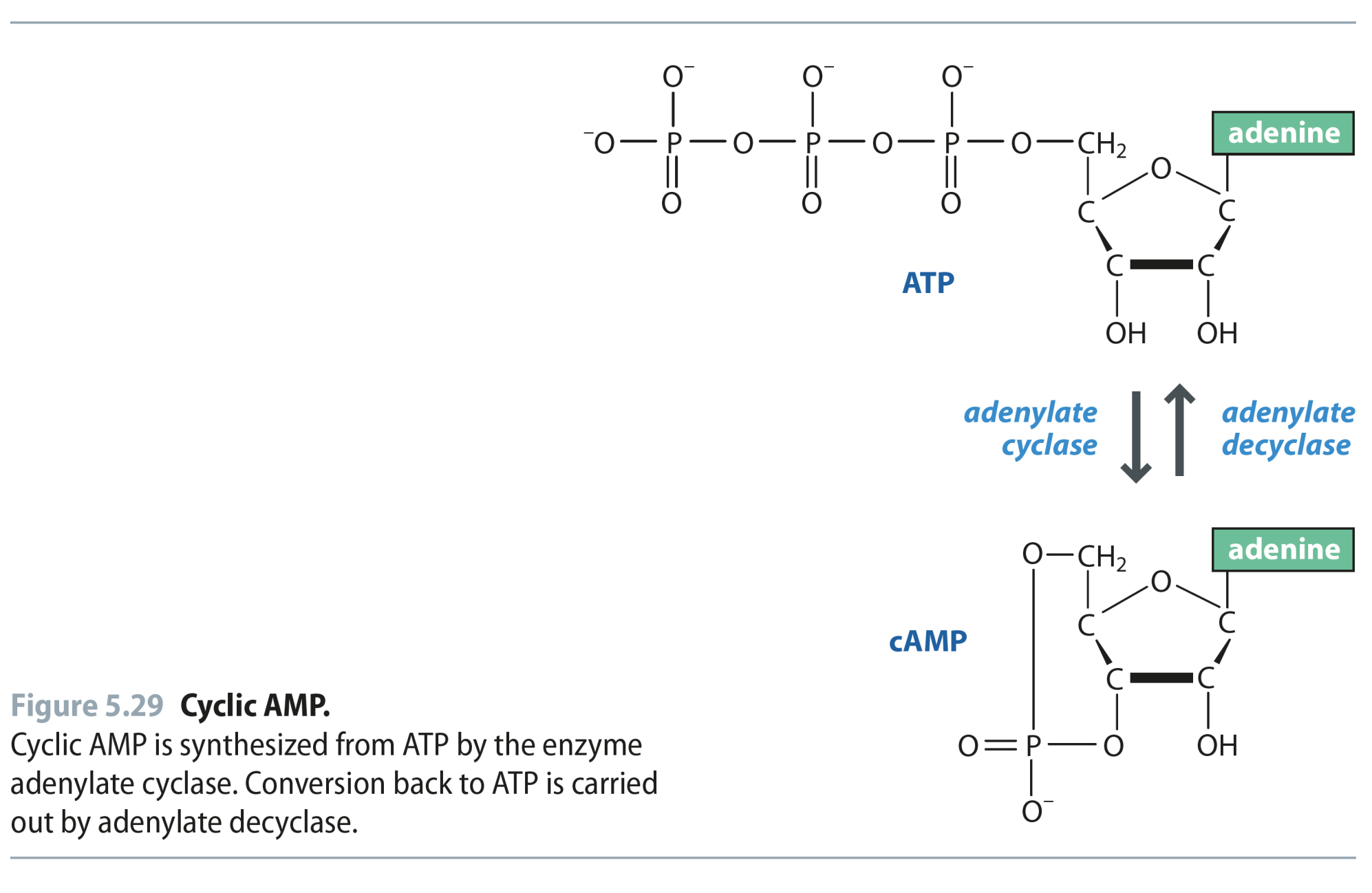 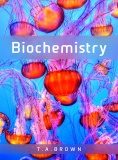 Reproduced from:Biochemistry by T.A. Brown, ISBN: 9781907904288  © Scion Publishing Ltd, 2017
Fig 5.30
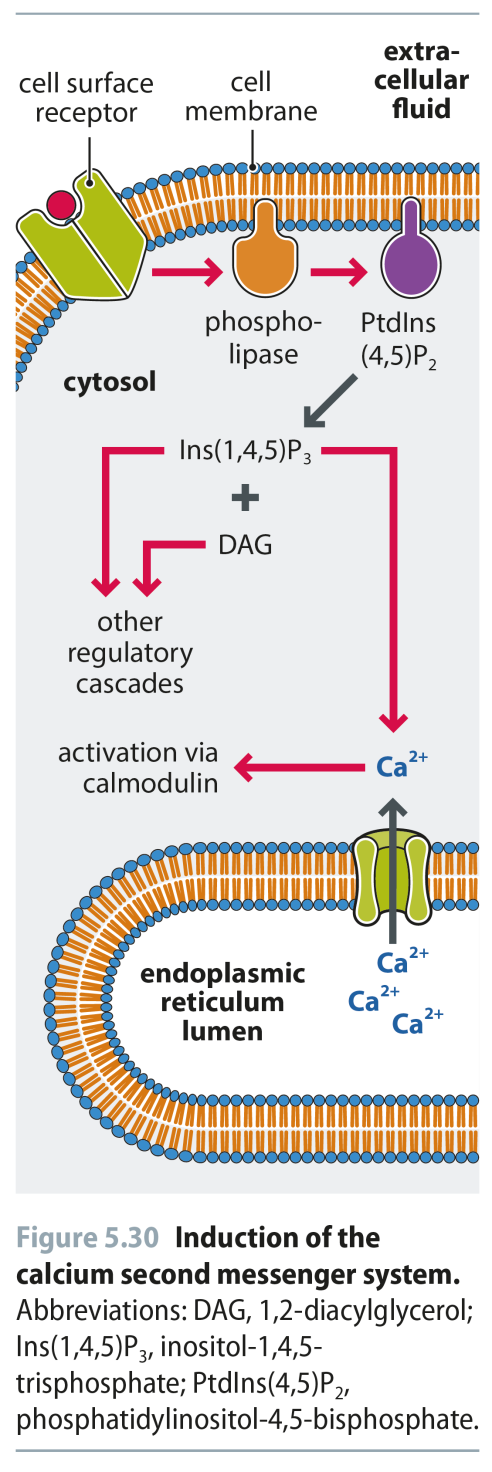 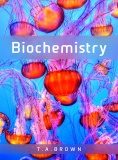 Reproduced from:Biochemistry by T.A. Brown, ISBN: 9781907904288  © Scion Publishing Ltd, 2017